PHE Unwinding:The End of the Continuous Coverage Period/Start of Redeterminations
April 18, 2023
Medical Eligibility:
End of Continuous Coverage
Resuming Medical Redeterminations
Special Populations
Communication Strategy




Presenter: Kathy Chan, Chair of Public Education Subcommittee
Agenda
Partner Agency Outreach Efforts:
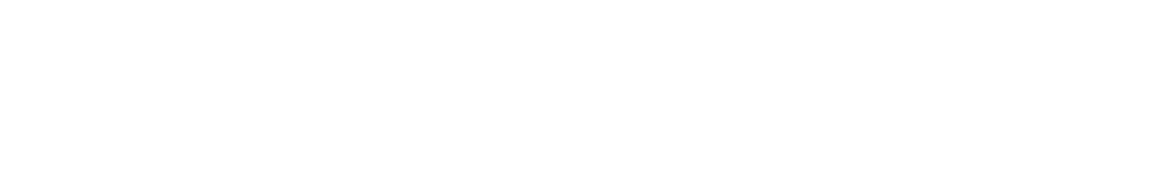 Partnering with MCOs and Providers
Manage My Case
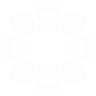 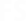 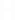 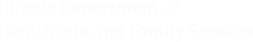 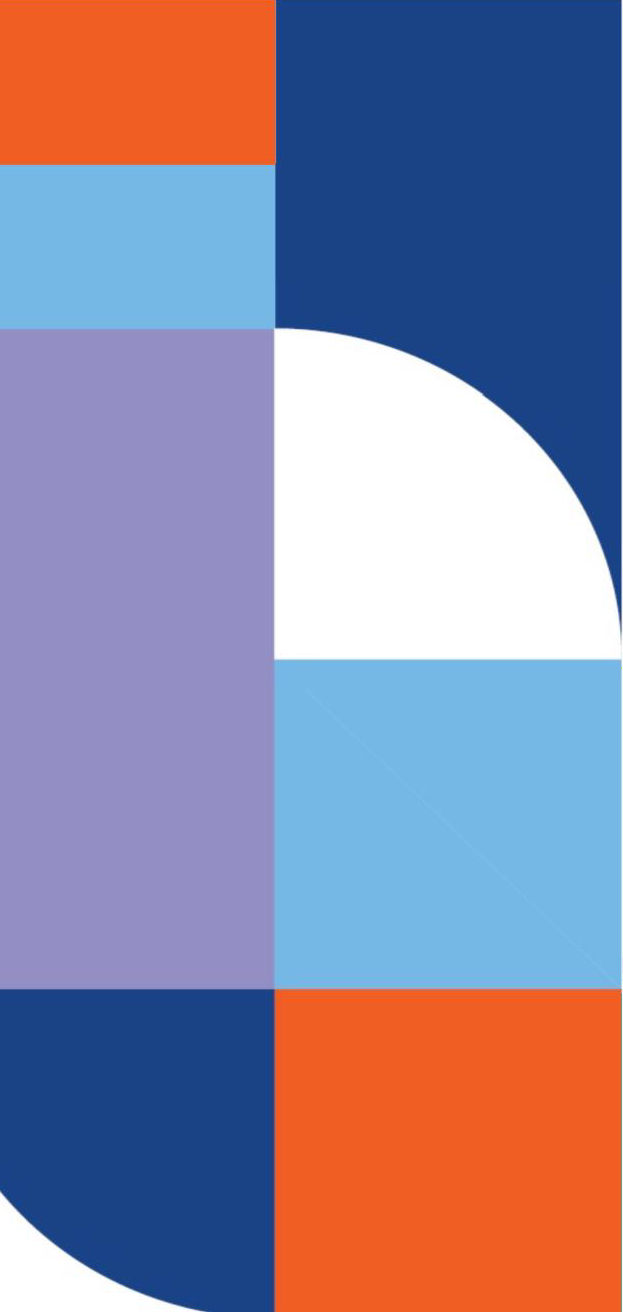 Background
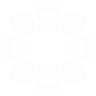 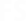 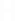 12
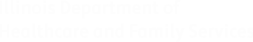 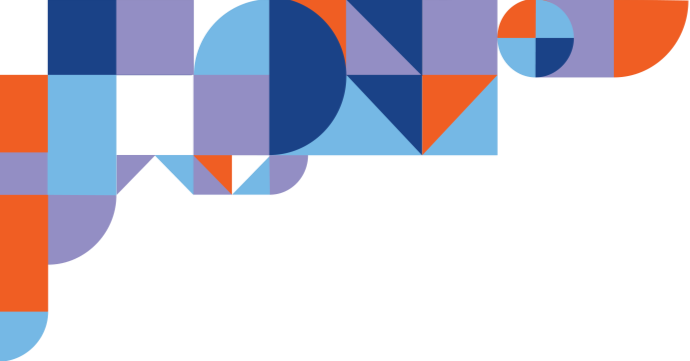 COVID-19 Public Health Emergency
The declaration of the Public Health Emergency (PHE) provided states with authority to implement numerous flexibilities that impact almost all aspects of Illinois Medicaid operations.

The Families First Coronavirus Response Act (FFCRA) legislation offered states enhanced federal match in exchange for meeting a Maintenance of Effort (MOE) requirement.
The ‘continuous coverage' or 'continuous enrollment’ condition was part of the Maintenance of Effort.
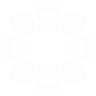 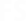 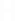 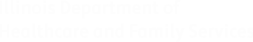 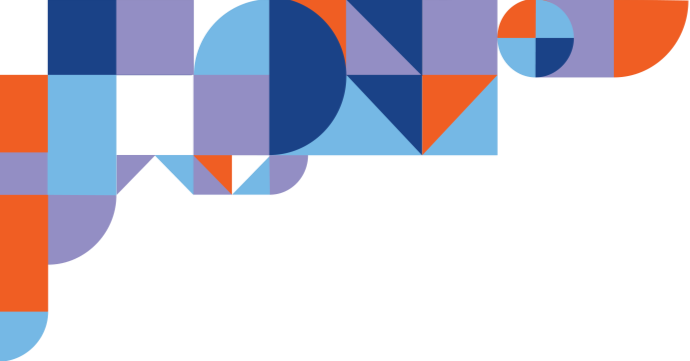 Consolidated Appropriations Act, 2023 (CCA)
Signed by President Biden on December 29, 2022
Amends the FFCRA to delink the Medicaid Continuous Enrollment Requirement from
the end of the COVID PHE.
Other Medicaid flexibilities remain tied to the end of the PHE.
Phases out the enhanced federal match rate authorized by the FFCRA.

Impact on Continuous Enrollment
Continuous Enrollment no longer tied to PHE end date.
Medicaid continuous enrollment condition will end March 31, 2023.
Redeterminations will begin for Illinois medical customers on 04/01/2023.
First group of redetermination letters will be mailed on 05/01/2023.
First date Medicaid customers could lose coverage is 07/01/2023.
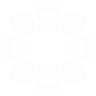 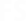 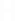 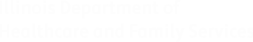 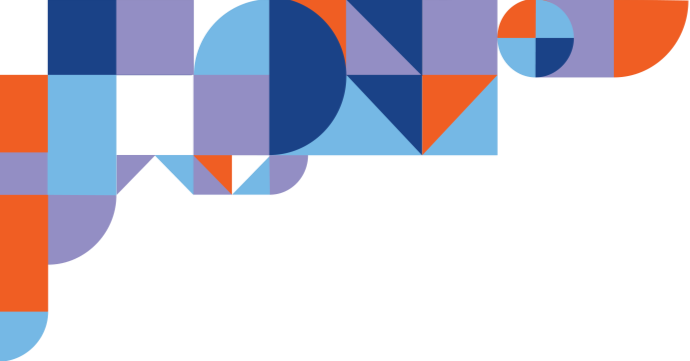 PHE Eligibility Flexibilities
PHE Flexibilities will continue through the unwinding to help eligible customers get and stay covered, including:
Accepting attestation for income, incurred medical expenses, and insured status, but if possible, include “proof” with redetermination, especially of income – to avoid VCL.
Delay action on changes affecting eligibility until redetermination
Presumptive eligibility for MAGI adults at initial application
Increase Presumptive Eligibility (PE) for children and MAGI adults to up to two times in a calendar year.
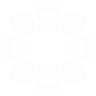 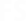 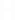 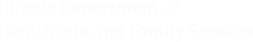 7
[Speaker Notes: Partial list – other things like telehealth, pre-authorizations, etc. will be shared via a Provider Notice]
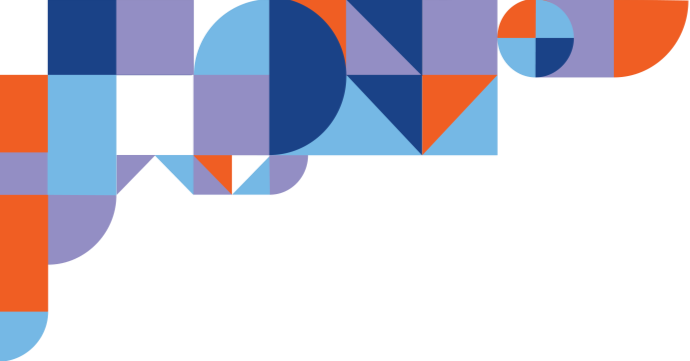 Restarting Redeterminations
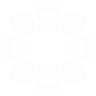 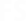 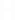 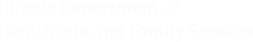 8
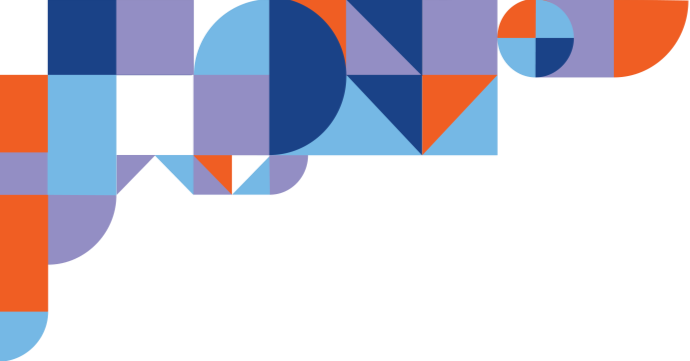 HFS Goals
Minimize the number of eligible customers who lose coverage

Provide all customers with access to multiple customer-centered redetermination completion and submission opportunities

Ensure all Medicaid eligible customers continue to connect with their healthcare providers
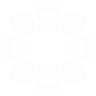 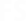 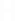 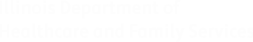 How to Find Renewal Dates
ABE.Illinois.gov
Manage My Case 
Benefit Details Tab
Medi System for Providers
Customer’s Managed Care Organization (MCO), if enrolled
Coming Soon: Automated Voice Response (AVR) Phoneline
Providers Using MEDI: Individual or Batch Inquiries
Entities registered and authorized in MEDI for the Internet Electronic Claims (IEC) and the Recipient Eligibility Verification (REVS) web applications can check recipient eligibility using multiple methods:

A single inquiry can be done in real time using the REVS Direct Date Entry (DDE) web application.
Batch inquiries using the HIPAA 270/271 transactions can be done using the IEC web application.  

Entities that have joined the Electronic Data Exchange (EDX) program can check eligibility in real time and batch modes using the CAQHCORE Safe Harbor web service.  They can also check eligibility using FTPS in a batch mode.  The HIPAA 270/271 eligibility transactions are used in both options.  
If you wish to join the EDX program, you should email HFS.EDITradingPartner@illinois.gov and request a Trading Partner Agreement and an Application for the EDX program.
.
Medi Screen for Medical Providers
Renewal Form indicator is not updated until 1 month before the renewal date.  If older than that, do NOT use.
12
Redeterminations: Form A and Form B
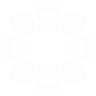 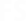 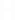 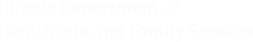 13
Examples: Form A
Example: Form B
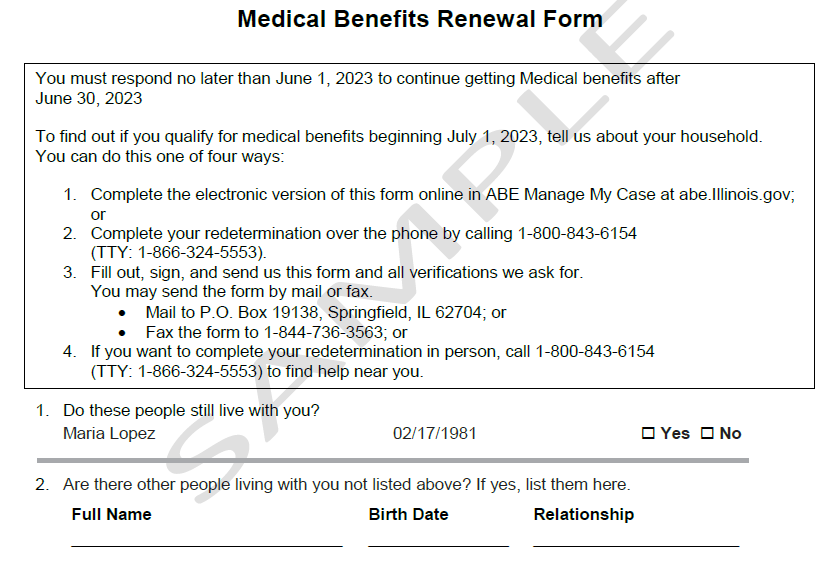 Redetermination Process Examples*
*Rede due dates will be spread over a 12-month period: 6/01/23 – 5/01/24
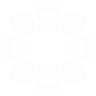 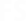 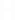 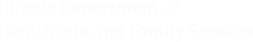 16
4 Ways To Complete redeterminations
For free help completing and submitting the form refer members to a Certified Application Assistant
More on Rede Forms
Each REDE form has a barcode that identifies:  1) the case; and 2) the form.
When the paper form is returned to Central Scanning, it is electronically scanned into IES and the case is automatically updated to show the redetermination form was received.  
As long as IES shows the renewal is submitted by the due date, the case will stay open.  Any future action will depend on eligibility when processed.
EXAMPLE of barcode at bottom of notice
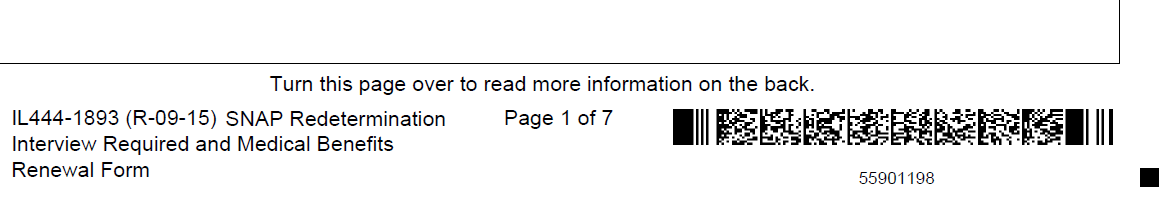 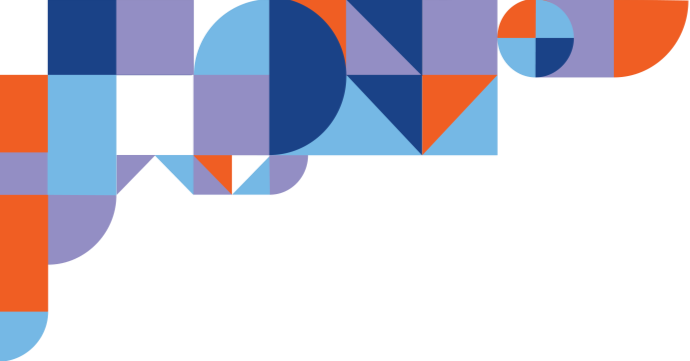 Special Populations and Transitions During the Unwinding
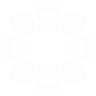 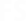 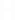 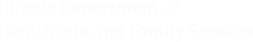 19
ACA to AABD Transitions
20
2023 Increases in Income and Resource Standardshttps://www.dhs.state.il.us/page.aspx?item=21741
For pending applications, the new standards will apply for any budget month beginning with January 2023. 
 Those in spenddown with income below 2023 FPL became AABD (no spenddown) after 3/2023 mass change in IES.
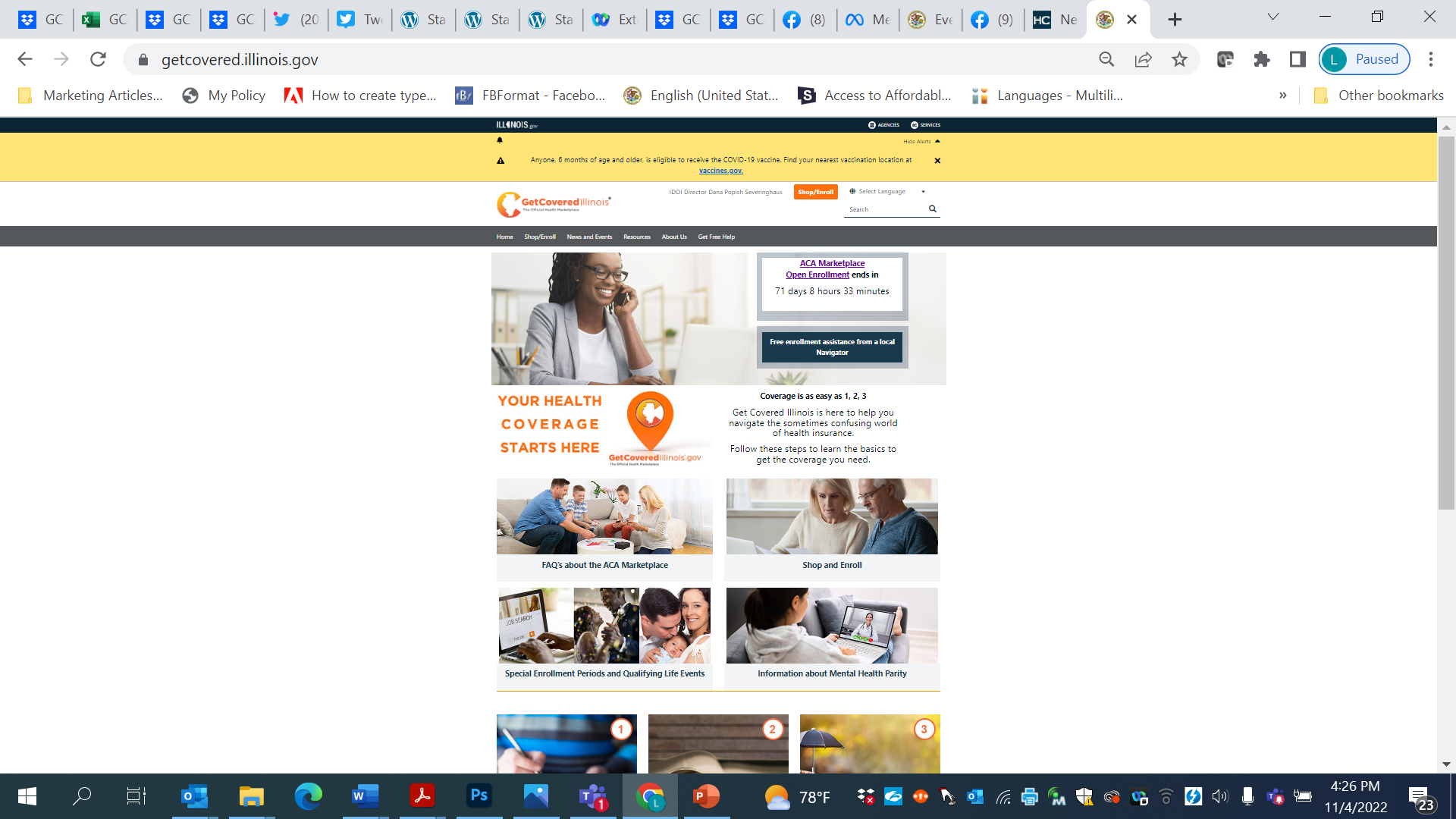 Medicaid to Marketplace:   Getting Help to Enroll
Visit GetCoveredIllinois.gov and go to the “Get Free Help” button
Enter your zip code and find a Certified Application Counselor(CAC) near you. 
CACs, will not recommend a specific plan for you but they will answer any questions you have regarding the different plans available.
CACs can also help with Medicaid renewals
Get Covered Illinois is an ACA partnership between Illinois and the federal Marketplace.
getcovered.illinois.gov
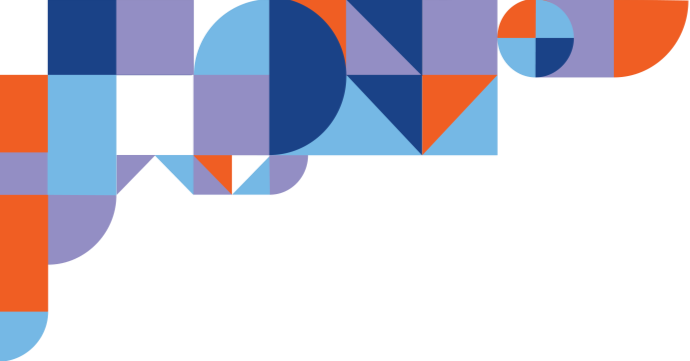 Communications Strategy
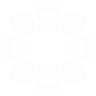 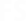 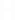 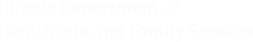 23
Unwinding Communication: Phase 2, Ready to Renew!
Illinois Medicaid 
Renewals
Information Center:

Medicaid.Illinois.gov
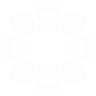 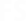 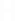 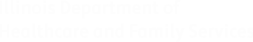 MCO Text Messaging
HFS/DHS Text Messaging
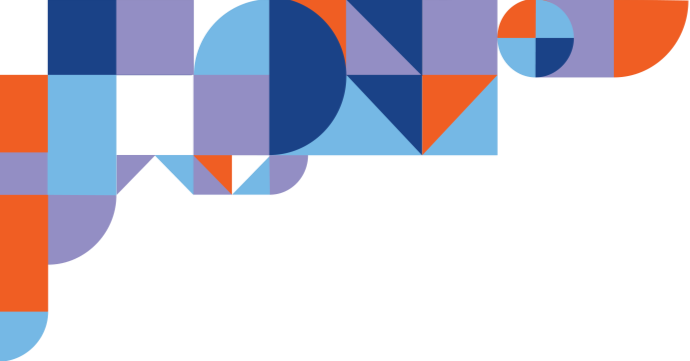 HFS/DHS Automatic Text Messaging
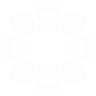 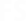 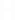 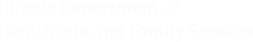 27
Paid Media Campaign
Statewide
Targeted
Omnichannel
Yearlong
Multilingual
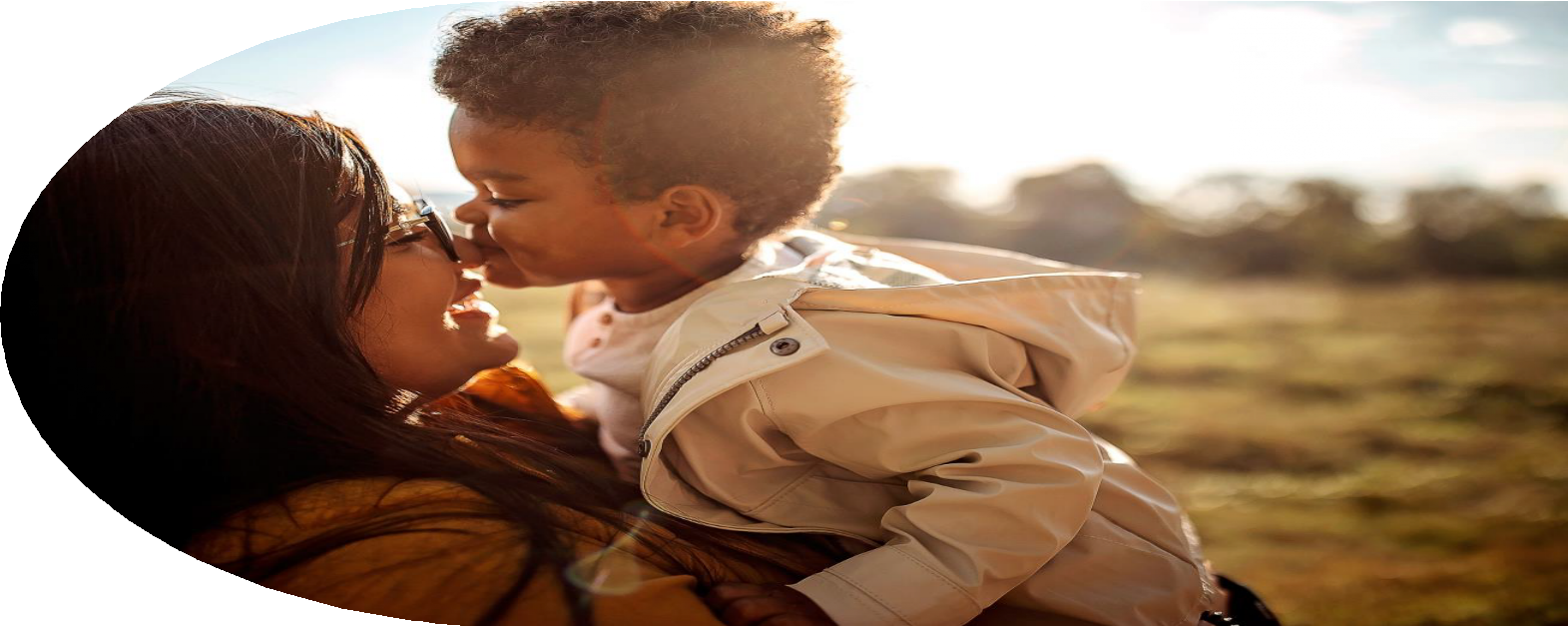 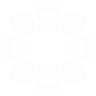 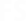 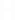 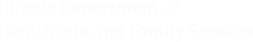 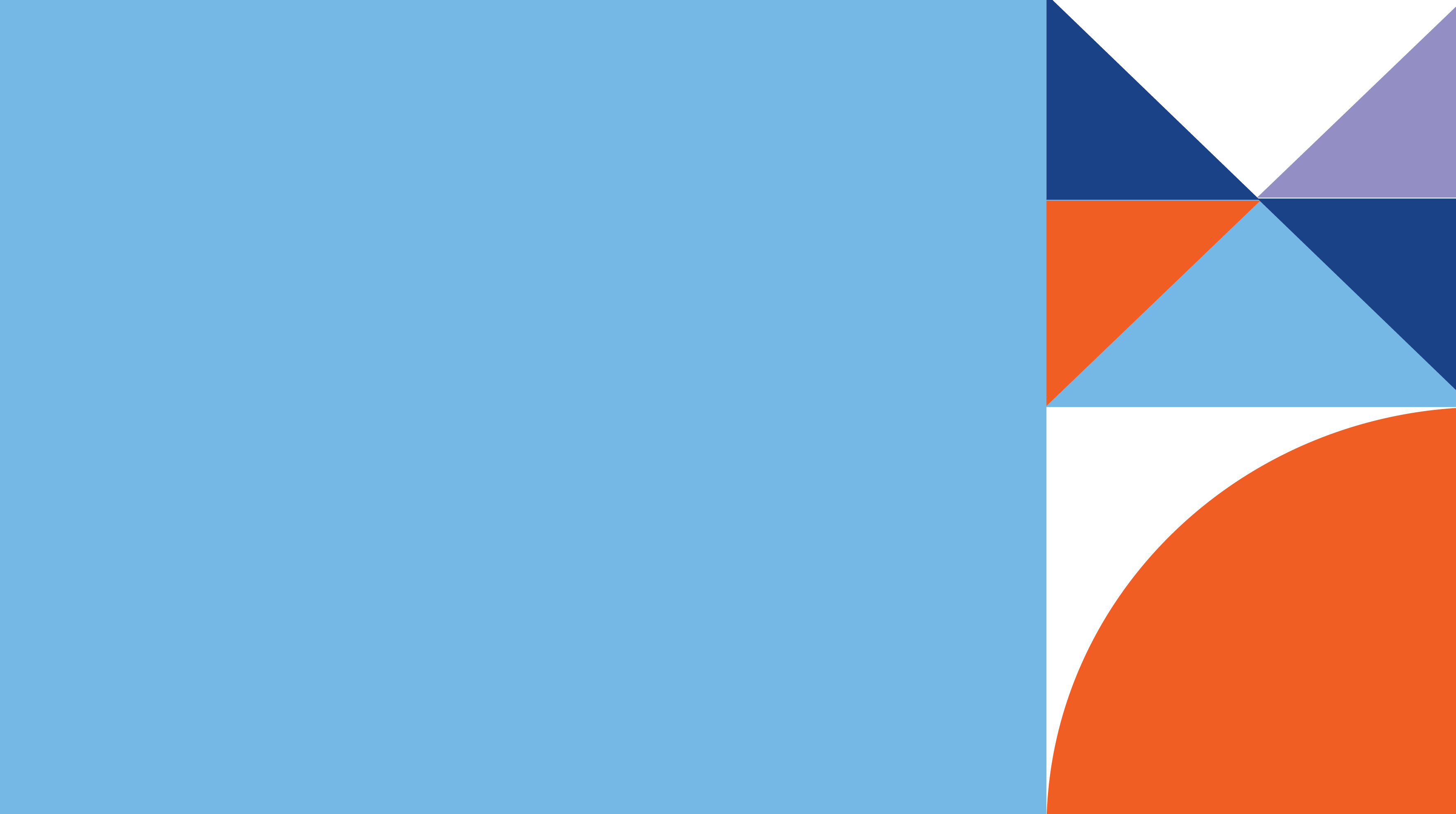 Partner Agency Outreach Efforts
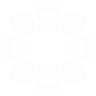 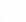 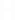 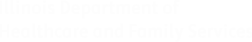 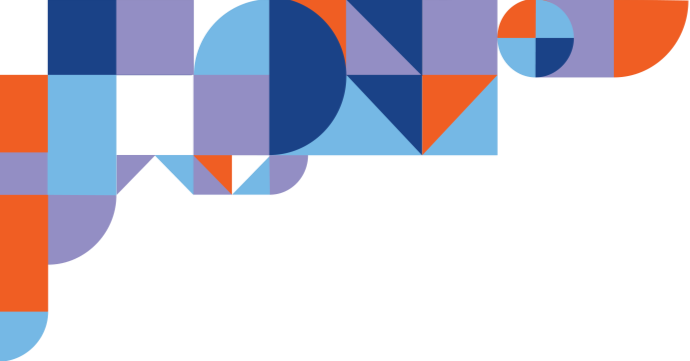 Helping Our Customers Retain Coverage
Partnering with MCOs and Providers
Manage My Case
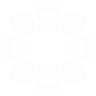 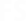 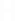 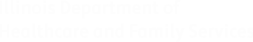 Partnering with Medicaid MCOs: Communication
Managed Care plans are developing robust outreach initiatives including:
Text Messaging Campaigns
Emails and mailings to members
Phone banking and customer engagement
Example: If a customer contacts their MCO and is known to have a renewal due, the MCO will offer to transfer the caller to the DHS Helpline to complete the redetermination over the phone.
Redetermination events – are you interested in participating?
Redetermination awareness campaigns
Improved data sharing between HFS and MCOs to target customers
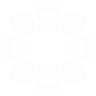 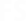 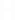 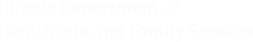 31
Providers: Help our Customers Retain Coverage
Encourage medical customers to learn about their redetermination date
When speaking or working with someone – try to tell them when their redetermination is due
Refer to Get Covered Illinois Navigators for help with Medicaid and Marketplace forms
Explain the timeline of when redeterminations are mailed vs. their due date.
Redes are mailed 30 days before their renewal due date and 60 days before the end of their certification period (which is the last day of coverage if don’t renew).
Continue to encourage medical customers to update their contact information through: 1) MMC, 2) by calling 877-805-5312 or 3) submitting online form
Assist customers with setting up Manage My Case (MMC) accounts – via phone, zoom, facetime, or in person.  Are there volunteers who can be trained to help?
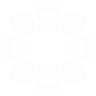 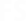 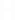 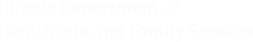 32
The 3 Cs of Manage My Case (MMC)
MMC is one of the easiest way for consumers to submit redeterminations!

MMC allows customers to make fewer visits to their local DHS office, stay informed on the status of their benefits, and manage their case information.
We urge all agencies with customer contact and resources available to assist customers in setting up MMC accounts.
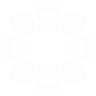 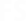 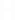 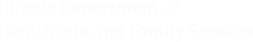 33
[Speaker Notes: MyChart!]
MMC Create
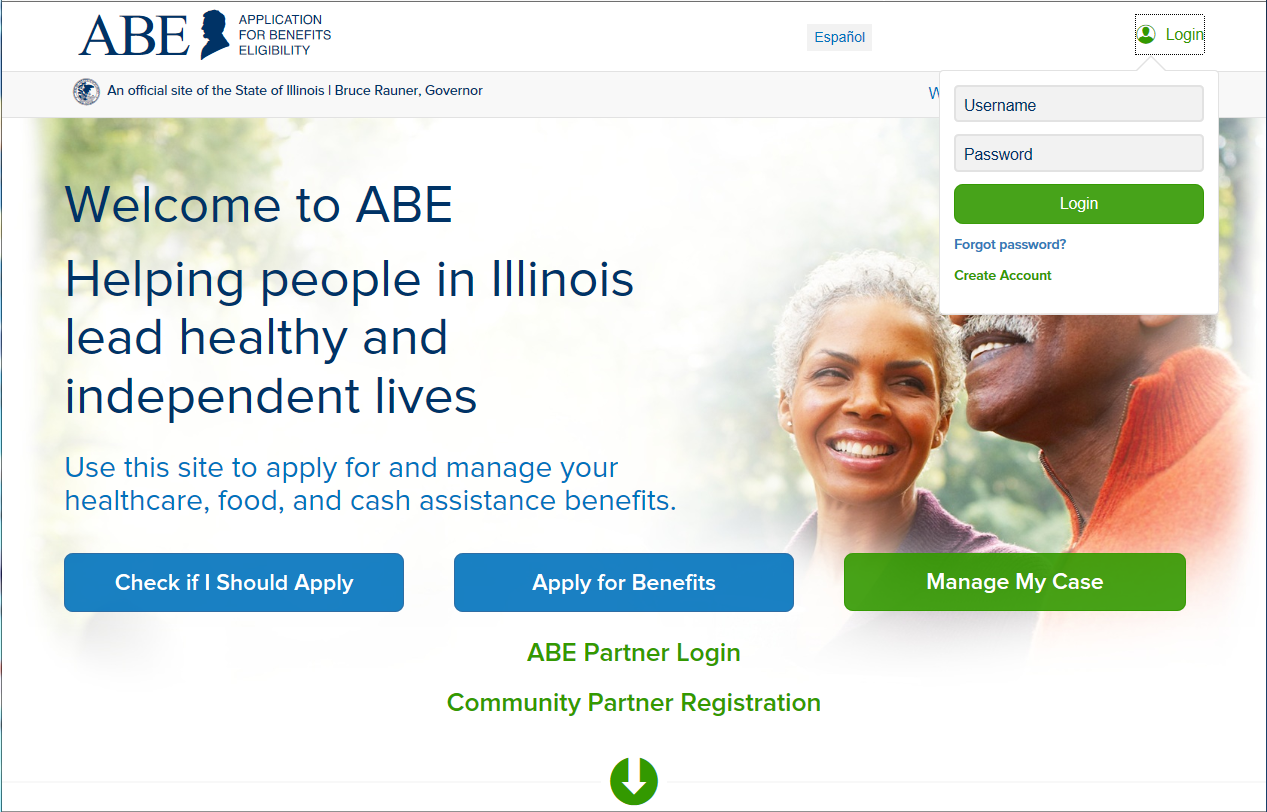 Most customers can use Manage My Case in ABE.
If the customer created an ABE Profile to apply for benefits, they will use that login information. 

New to ABE: Create an ABE User ID and password to access Manage My Case.
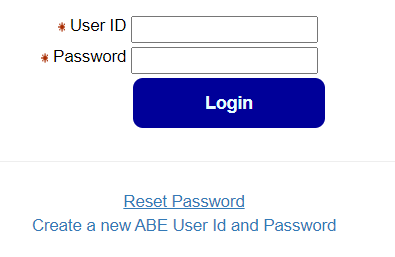 34
Linking an Account
Submitted Application via ABE 
Status of application seen on Case Summary page
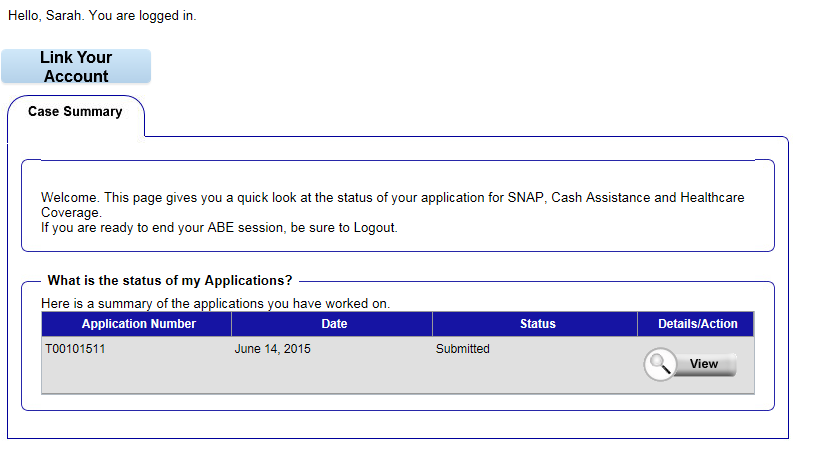 Logging in to link a new account
Presenter: Margaret Dunne, Division of Medical Eligibility
35
Linking ABE Account to Case Information
Customer enters Date of Birth and Individual ID or Social Security Number.  ​
The Individual ID is a 10-digit number listed in the top right corner of the Notice of Decision Letter. 
 This is not the same as the Recipient Identification Number  (RIN).
After linking, the customer may be asked to perform ID Proofing.
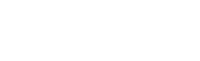 36
Identity Verification (ID Proofing)
If ID proofing was not completed while submitting the application, ID Proofing must be completed before using MMC. 
ID Proofing is required only once.  
Three (3) ID Proofing services will be available. They will be offered to the customer in the following order. 
Secretary of State (SoS) – Verifies a SoIL Driver’s License or State ID information. (available in March 2023)
Experian – Randomly generated questions only the customer would know based on previous addresses, tax data or ownership details.
Manual ID Proofing – Paper form process with DHS/HFS.
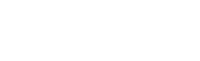 37
Matching Information
The user will be asked to enter multiple fields EXACTLY as they appear on their ID, including the License or ID Number.
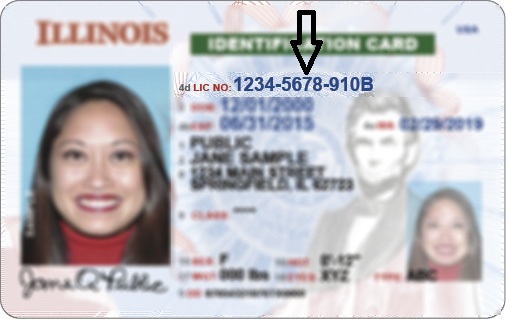 If successful, customers will get a Thank you message and click Next to navigate to MMC Landing page.
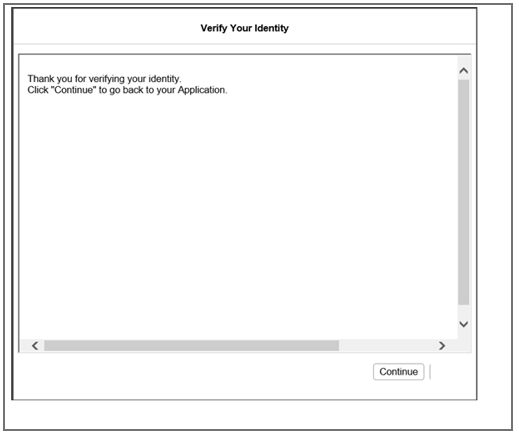 If unsuccessful, clicking next will navigate to Experian ID Proofing
38
Experian ID Proofing Screens:
Experian ID Proofing will be used when:
Customer does not have IL Driver’s License or ID
Identity Verification fails through SOS

Multiple-choice questions will display that only the customer would know the answer to, thus “proving” the customer identity.
If successful, the Next button will take customer to MMC Landing page
If unsuccessful, the Next button will give further instructions
39
Experian ID Proofing - Verification
If the customer is NOT able to answer the questions correctly or if the service does not have enough information to offer questions, the customer will be asked to contact the Experian Help Desk with a reference number for additional questions to answer.
After calling Experian help desk answer the question, “Were you able to verify your identity through Experian?”
If successful, the customer will select “yes” that they were able to verify identity through Experian – and then click [Next].  
If unsuccessful, the customer will click “no” and will need to use the Manual ID Proofing process.
 Note: The customer will be unable to access MMC until their identity has been verified manually.
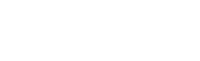 40
Requesting Manual Identity Proofing
To request State Identity Proofing, fill out, sign, and return the State Identity Proofing Request Form (pdf), or IL444-3610 S FORMULARIO DE SOLICITUD DE PRUEBA DE IDENTIDAD DEL ESTADO (pdf). and proof documents (listed on page 3 of the form).​
If an Approved Representative is completing the form, a signed Approved Representative Form MUST be mailed along with the Request form, and Proof Document, even if one is already on file with the State.​
Return the completed form and proof documents to:​Illinois Department of Human Services​Attn.: ID Proofing Unit​600 E. Ash, Building 500, 5th Fl.​Springfield, IL 62703​or Return the form to your local or chosen FCRC​
Allow 6-8 weeks to hear back from the state.​
If there are questions, email:  ABE.Questions@illinois.gov
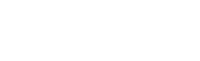 41
Can I Create an MMC Account for a Customer?
HFS Application Agents/Assisters/MCOs should not create MMC Accounts without the Customer present unless they have been designated as an Approved Representative and have the signed, required paperwork.
Staff can assist the customer in setting up their own MMC Accounts on the customer’s device; staff can be on the phone or online through Zoom, webex, etc.  Customer can then complete and submit information while using MMC.  The customer must sign any forms submitted through MMC. 
Staff should never keep the Customers User ID and password! You can write it down for the customer to keep and emphasize it should be stored securely. 
In order to communicate with Caseworkers, if you are an Application Agent assisting with applications or renewals be sure to have customers complete the Application Agent Customer Authorization Form.
42
Case Summary - Check
Links to many of the Manage My Case features are available on this page.
​
Important Note: Renew My Benefits will display on the first day of the month 30 days prior to due date.
Customers can get their own benefit details here or from the tab at the top of the page
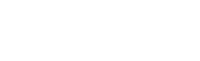 43
Check Renewal Date: Case Summary or Benefit Details Tabs
View more details about the benefits currently received on the Benefits Details tab.
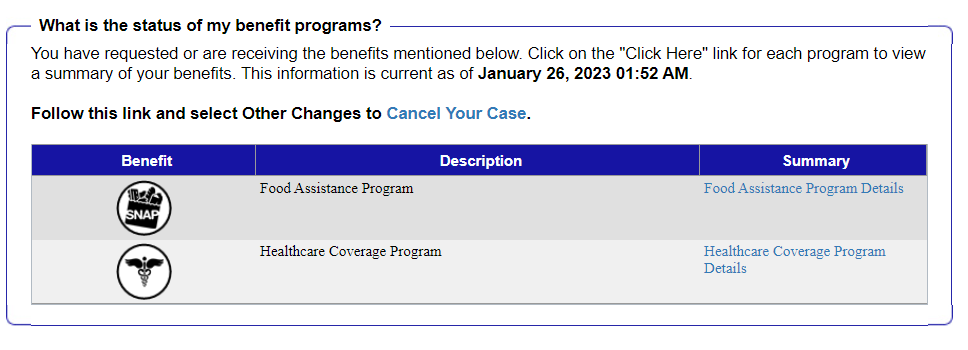 Remember, due date is always the 1st of the month!
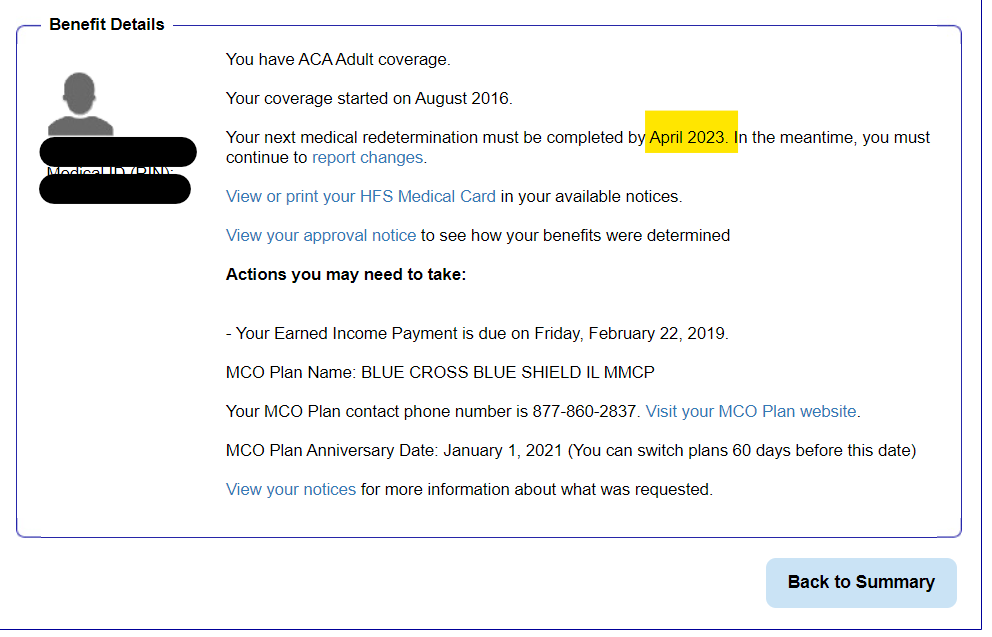 Click the hyperlink under ‘Summary’ to view details about each benefit program received.
44
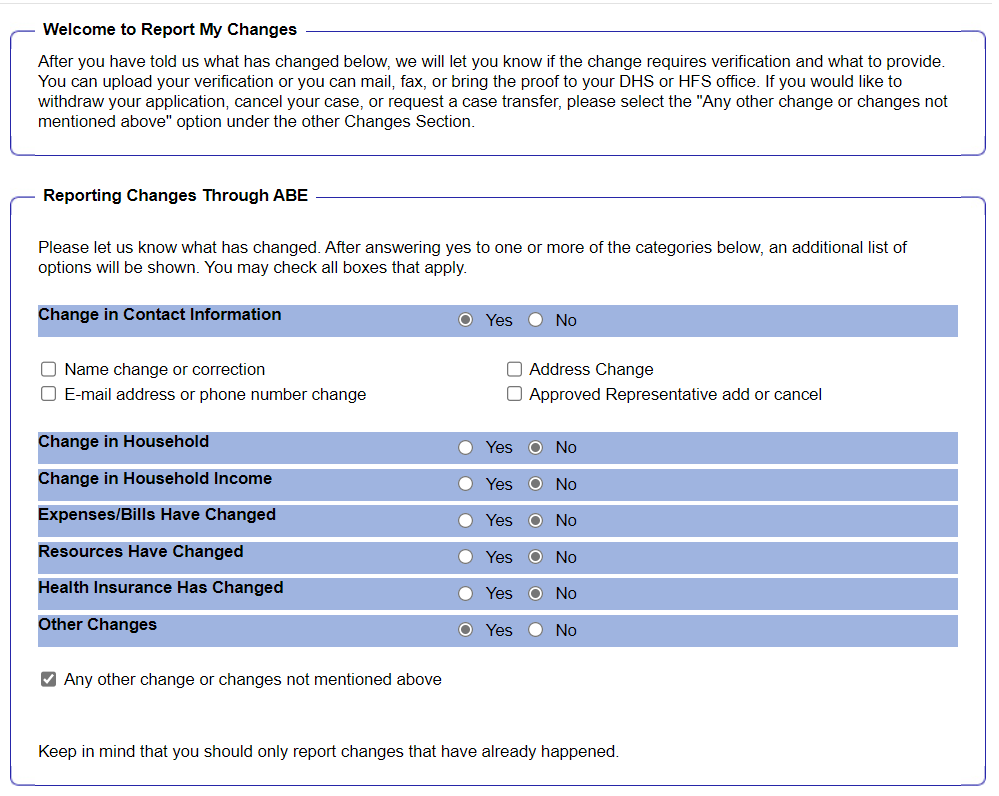 Report Changes
Reporting a change in the household or circumstances:​
1. Customer clicks on the Report My Changes                  button on the Case Summary page.​
2. Customer chooses the change to be reported and clicks Next. ​
3. Customer completes additional questions ​
4. If the change requires proof, documents can be uploaded through Manage My Case.
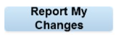 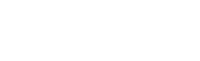 45
Renew My Benefits – Report any Changes
If it is time to renew customer benefits, a Renew My Benefits                 button displays on the Case Summary page. This button displays a month before the customers renewal is due. 
Click the                   button. The Redetermination Overview page displays letting the customer know which of their benefits is up for redetermination. Review and click Next.
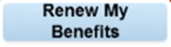 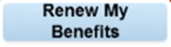 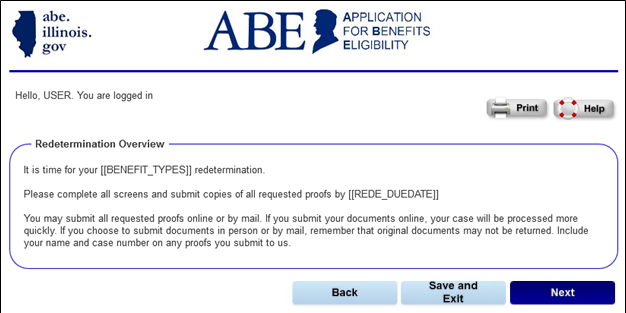 46
Account Management: Communication Preferences
Customers opt in or out to receive the following:
Paper and Electronic 
Electronic Only 
Email and text alerts 

Note: If an alert e-mail or text bounces back, the State will restart sending paper notices to the last address we have on file for the customer.
47
ABE Provider Portal
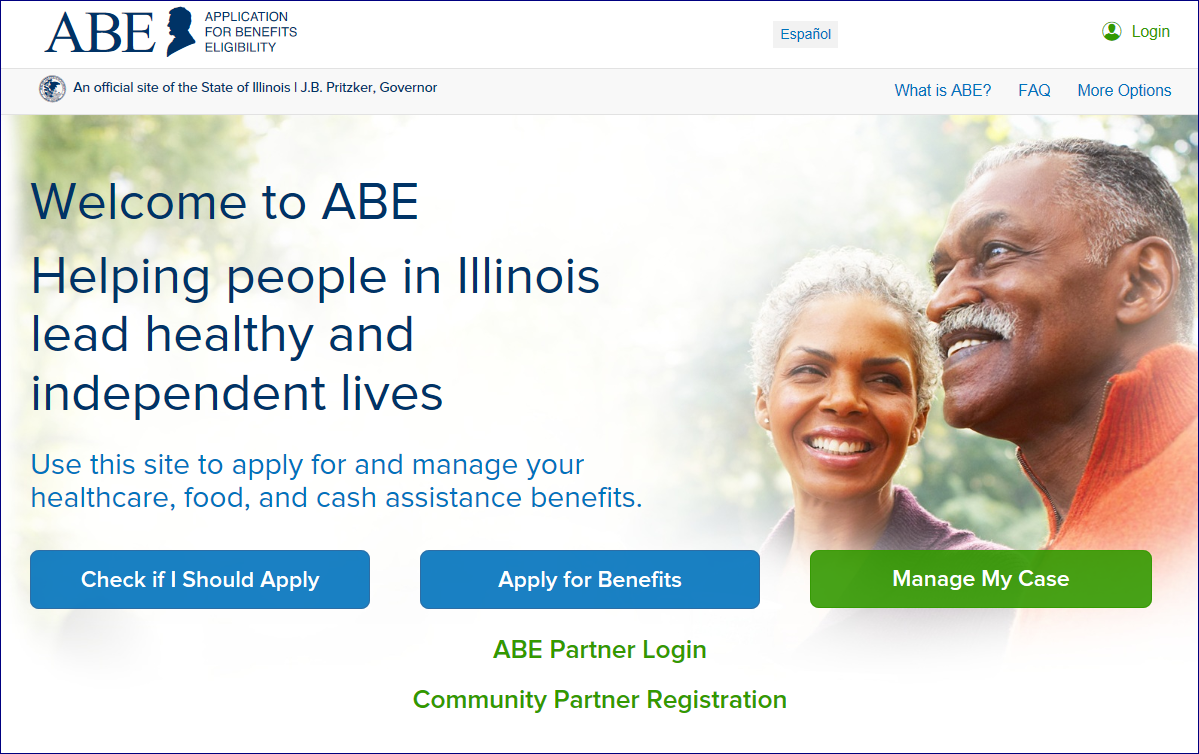 Use the ABE Partner Portal to upload documents, which can include redetermination paperwork!
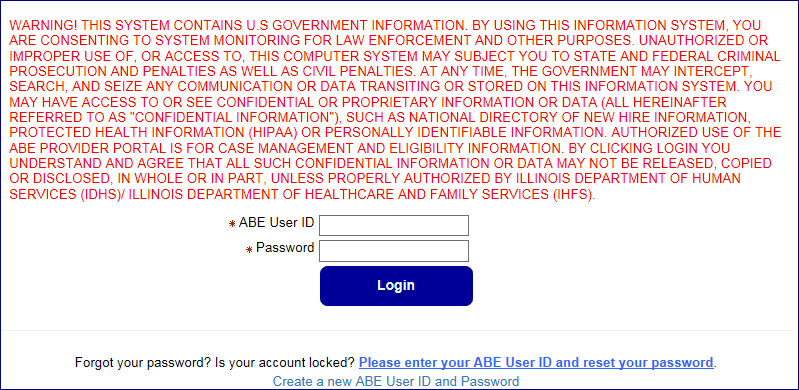 Provider Portal Landing Page
After logging in to the ABE Partner Portal, completing MFA, and choosing your work location (if you have multiple locations) the Partner Portal Landing Page will display.
Select, “Upload document for existing Health Coverage Applications or cases.”   Click [Next].
You will choose the “Manage My Account” selection if you need to update your user profile including adding or changing a location, or changing an e-mail.
Uploading Documents
Enter the client’s Application or Case Number, Social Security Number or Recipient Identification Number (RIN) and select the Transaction Type that the documents relate. All mandatory questions must be answered to proceed. Click, [Next].
If you choose TPL or Income as your Transaction Type, you will then be asked for the Transaction Audit Number (TAN). When submitting a 3654 document under Other Proof include the admission (TAN) when possible!
Finding the TAN
The TAN is an auto generated tracking number assigned to each and every MEDI transaction; you need to submit the changes in MEDI first, in order to get the TAN and upload the documents in the ABE Partner Portal.  You can find this number on the Summary Results page to the provider which tells the provider if the submission was accepted successfully.
Resources
dhs.abe.questions@illinois.gov – Customer support email

HFS.ABEpartnerportal@Illinois.gov  – For Providers needing assistance

Customer Support – Application for Benefits Eligibility  ABE Guide, MMC Guide, links to ID Proofing Forms

IDHS: Continuous Coverage Ends 3/31/2023 and Medical Redeterminations Resume (state.il.us)
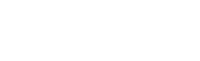 52
Scam Alert – Some States are Already Experiencing Scams
For MCO/Provider Outreach
Please remind customers to beware of scams. Illinois will never ask them for money to renew or apply for Medicaid. Report scams to the fraud report website or the Medicaid fraud hotline at 1-844-453-7283/1-844-ILFRAUD
 
Direct Customer Outreach – Include on Website/Social Media/other
Beware of scams. Illinois will never ask you for money to renew or apply for Medicaid. Report scams to the fraud report website or the Medicaid fraud hotline at 1-844-453-7283/1-844-ILFRAUD
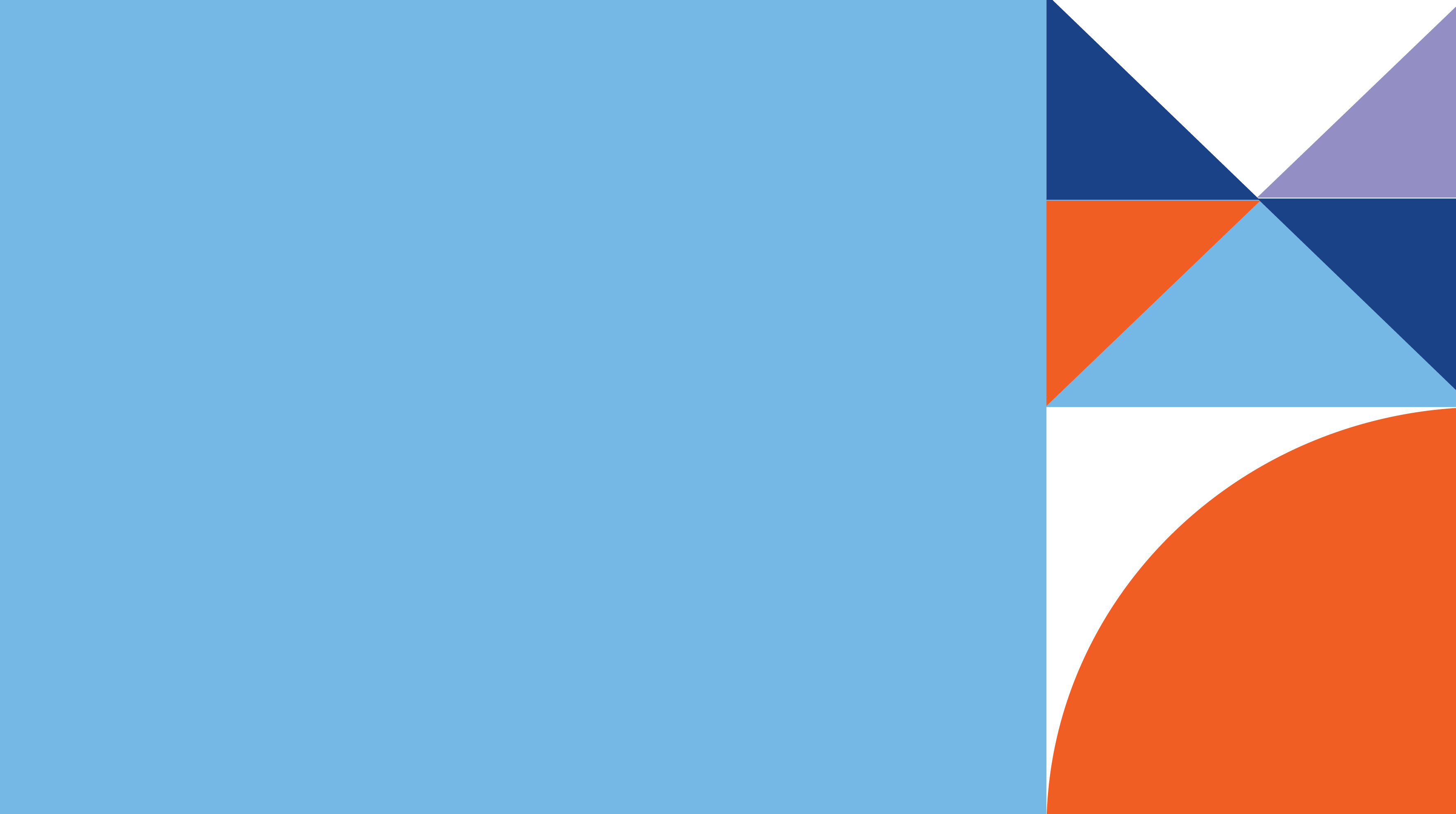 Questions ?
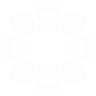 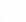 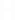 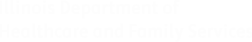